Software development
The Mad Lib program
Software Development
START WITH A SIMPLE PROBLEM TO SOLVE
First, create a program that asks for 4 words and uses them to make a story.
Go to the SANDBOX and make a JavaScript console program.
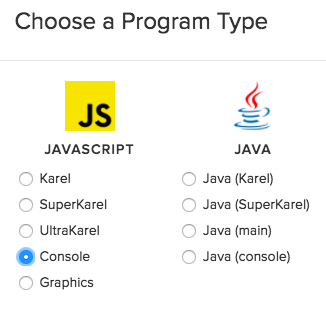 First, create a program that asks for 4 words and uses them to make a story.
Use your words and your sentence.
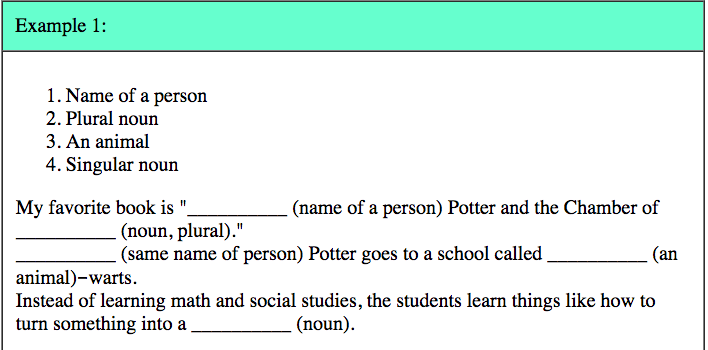 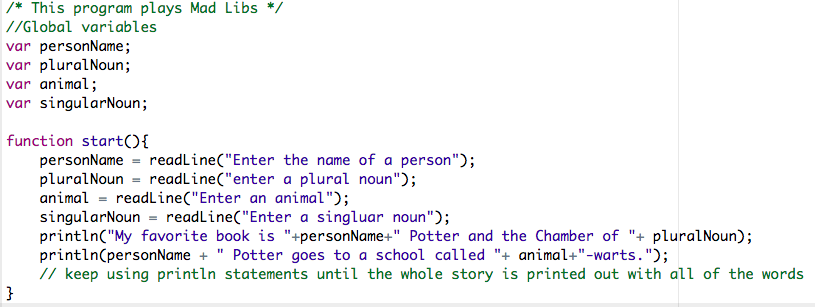 2nd, Break the program up into 2 separate functions and make sure it still works.
3rd, Create another function that will print out a different sentence using your same words. Test it to make sure it works.
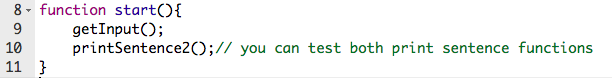 4th, make the program work so that the first sentence prints out, and then the second sentence prints out ONLY if the user says they want another sentence.
5th, make the program loop with a while loop
By the way, do NOT make a variable with the name continue… it is a special, reserved word in JavaScript
Don’t forget to add all the things in the rubric!
Be sure you use good variable names, comments, functions, indentation